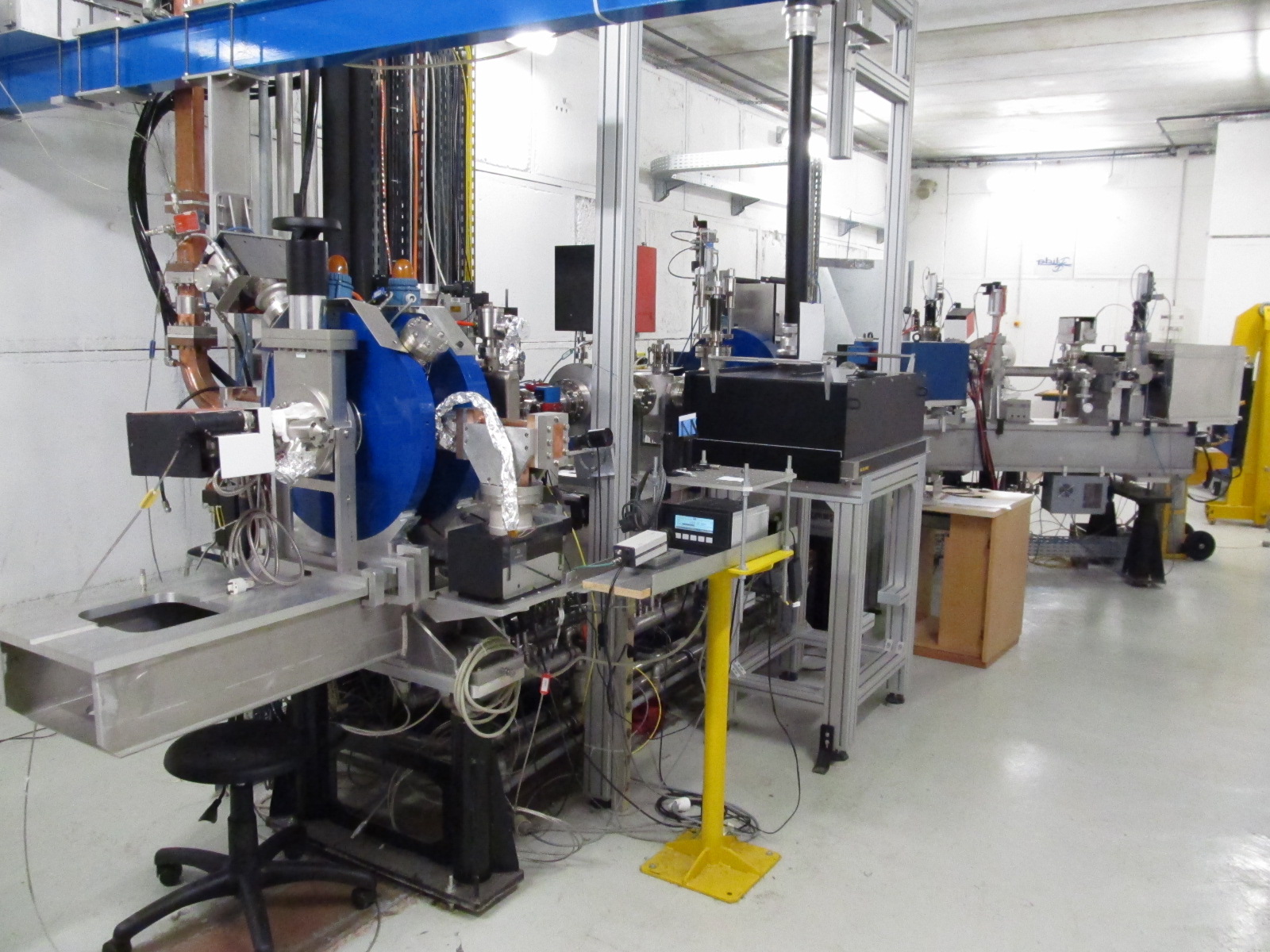 PHIL – MécaniqueBilan année 2012
gonnin@lal.in2p3.fr
03/01/13
A. Gonnin  – PHIL - Mécanique
1/9
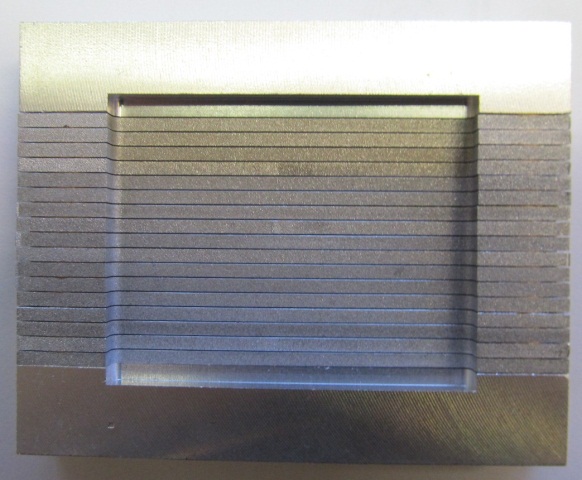 1 année @ PHIL
Nombreuses interventions
Petites interventions (< 1 jour)
Grandes interventions (> 1 jour)

Etudes en //
Stations de diagnostiques
Aide aux utilisateurs
Proto Fente 0,1 mm - Mesure Emittance
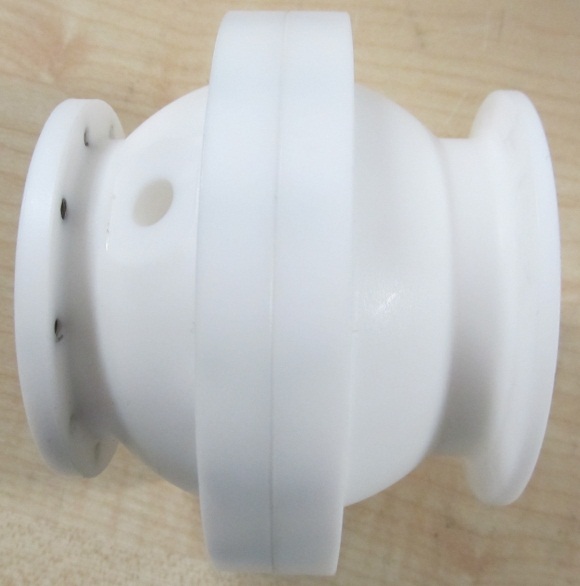 Sphère Téflon / Mesure Fluorescence
03/01/13
A. Gonnin  – PHIL - Mécanique
2/9
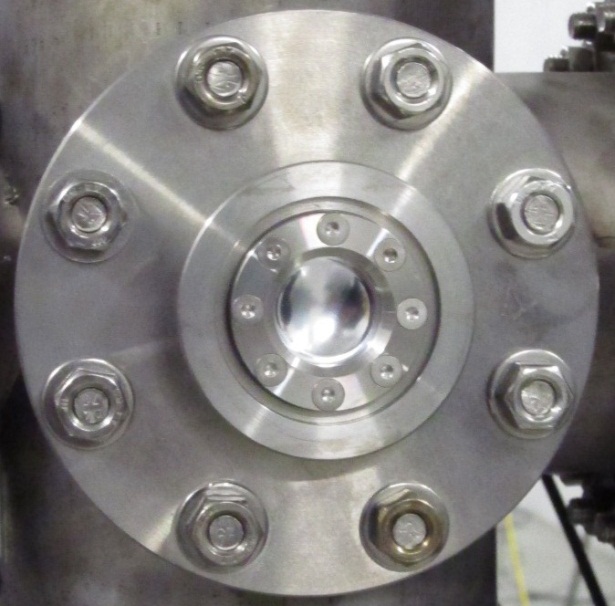 Les petites interventions
Intervention éventuelle du groupe vide

Changement de bobine ICT n°2
Montage de fenêtre sortie faisceau
Changement d’écran sur station YAG
Alignement Bobine B3
…
Fenêtre Al 18µm
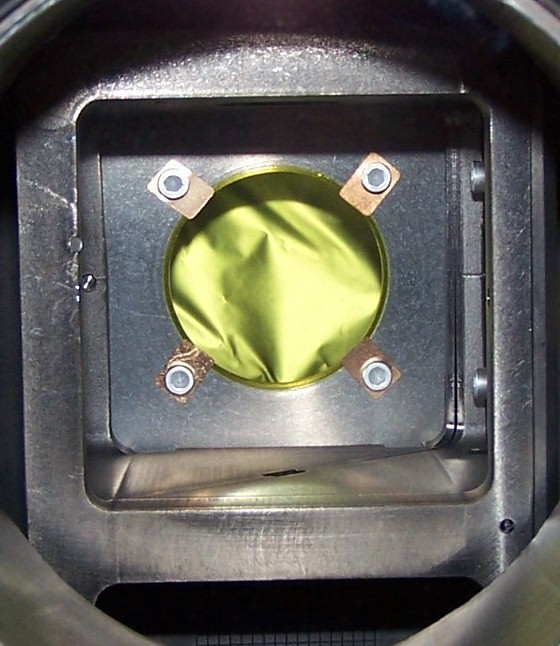 Ecran YAG
03/01/13
A. Gonnin  – PHIL - Mécanique
3/9
Les grandes interventions
Nécessite toujours un travail d’étude en amont
Intervention du groupe vide

Canon PHIL
Installation
Contrôle géométrique au bras FARO
Alignement du canon
Alignement laser (cathode percée)
Circulateur CERN
Réalisation d’un support intermédiaire
Fabrication de nouveaux guides d’ondes
Installation
Poutre 2m
Implantation au sol
Alignement
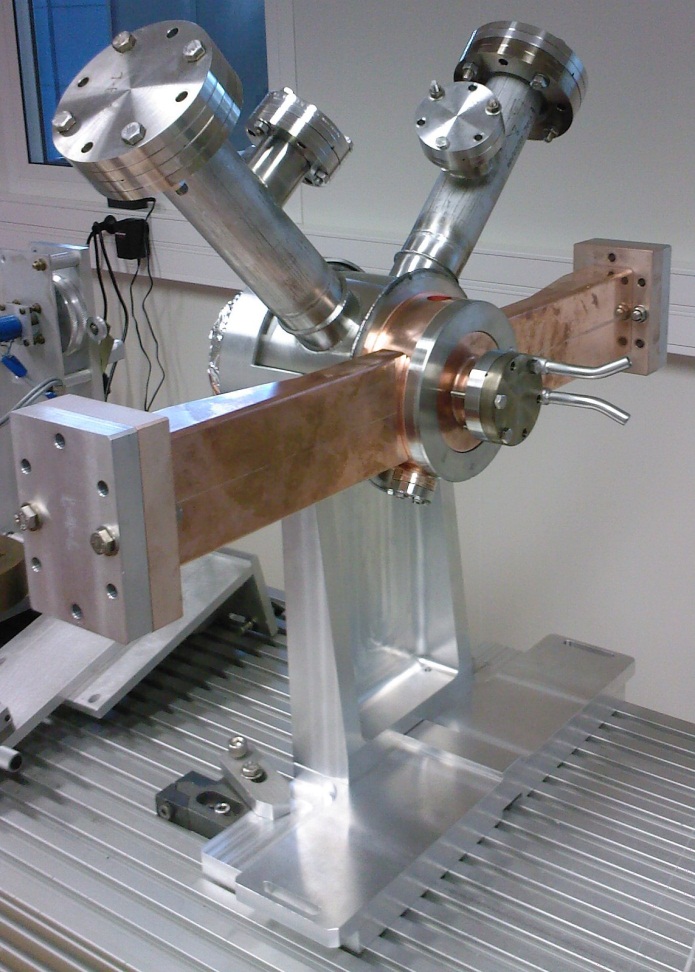 Canon PHIL sur support
03/01/13
A. Gonnin  – PHIL - Mécanique
4/9
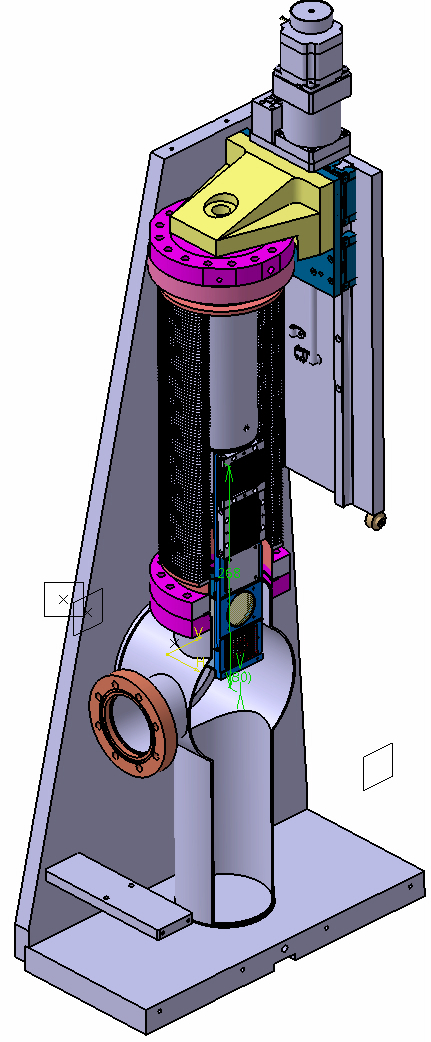 Etudes //
Fenêtres Al et Ti sortie d’électrons
Étude
Fabrication
Tests
Station Cerenkov
Chemin optique
Station Mesureur d’Emittance
Etude en cours
Bras de transfert + Valises cathode
Fabrication
Montages
Tests

Projet « Indien »
Canon SONDE
Chambre de préparation Elyse
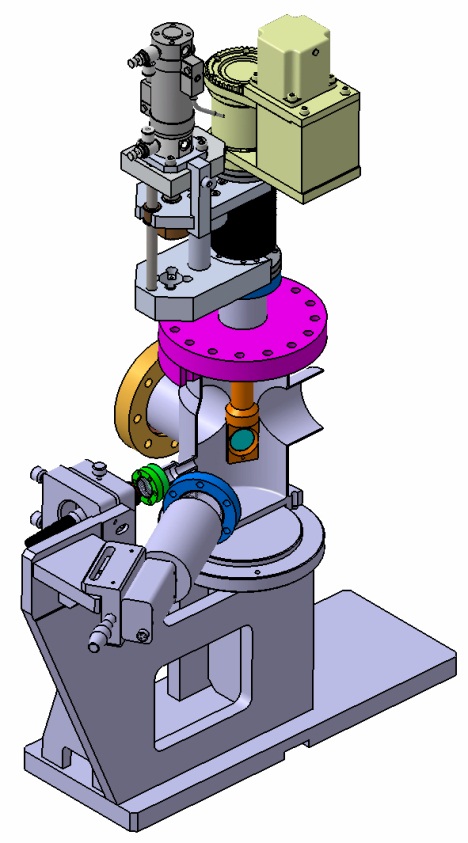 Station Mesure d’Emittance
Station Cerenkov
03/01/13
A. Gonnin  – PHIL - Mécanique
5/9
Valise cathode + Bras de transfert
Collaboration avec le CERN : production 2 cathodes Cs2Te/ans
Valise à chargement 1 cathode pour le CERN
Valise à chargement 4 cathodes pour le LAL
Bras de Transfert cathode pour le LAL
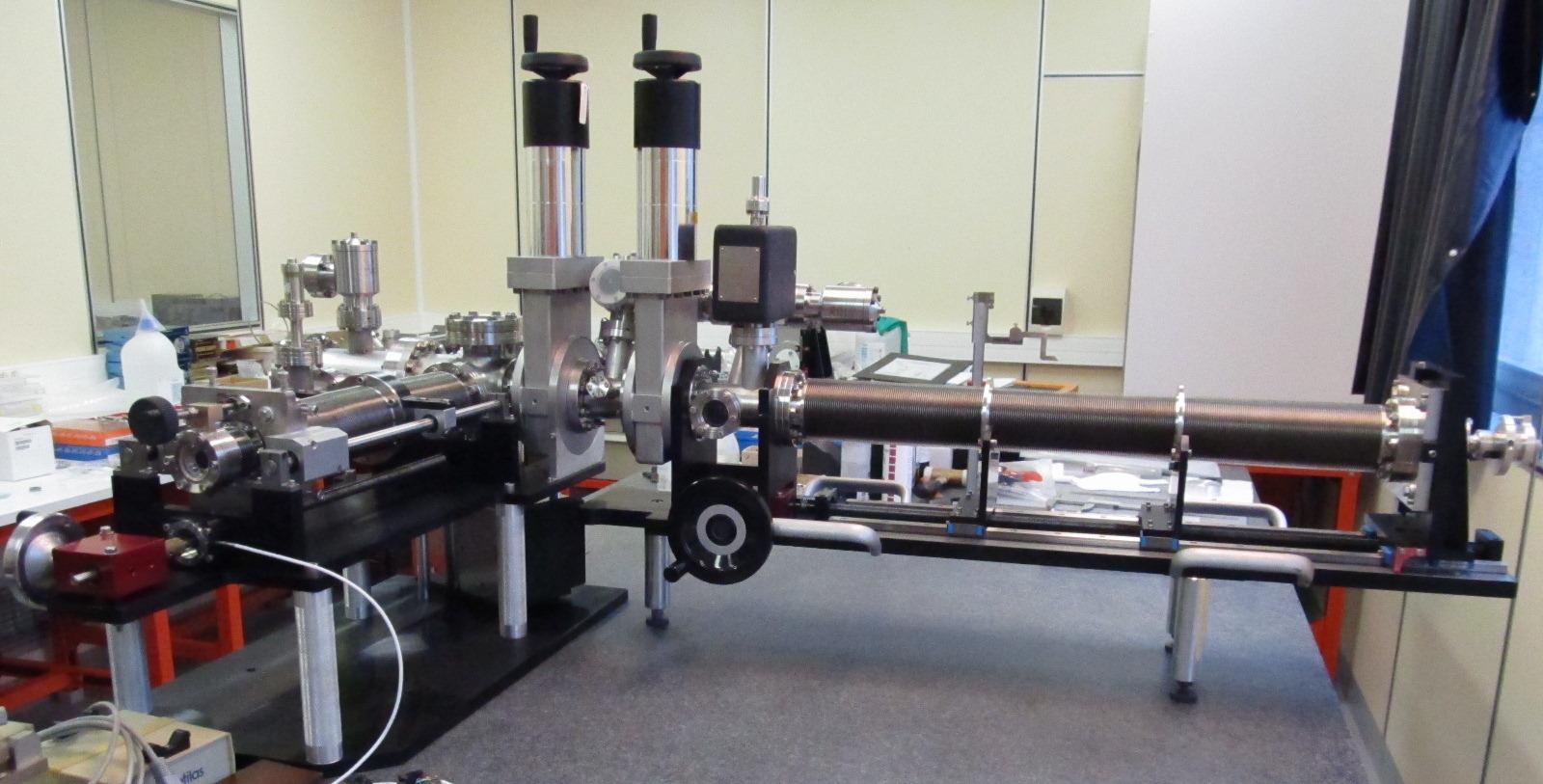 Valise connectée au Bras de Transfert
03/01/13
A. Gonnin  – PHIL - Mécanique
6/9
Valise Cathode
Caractéristiques
Course de 500 mm
Position angulaire réglable
UHV (dépôt NEG + pompe)
Poids ~ 50 kg

Plusieurs mois d’études
// Bras de Transfert
Dépôt au CERN courant 2013
3 substrats différents
Installation @ PHIL fin 2013
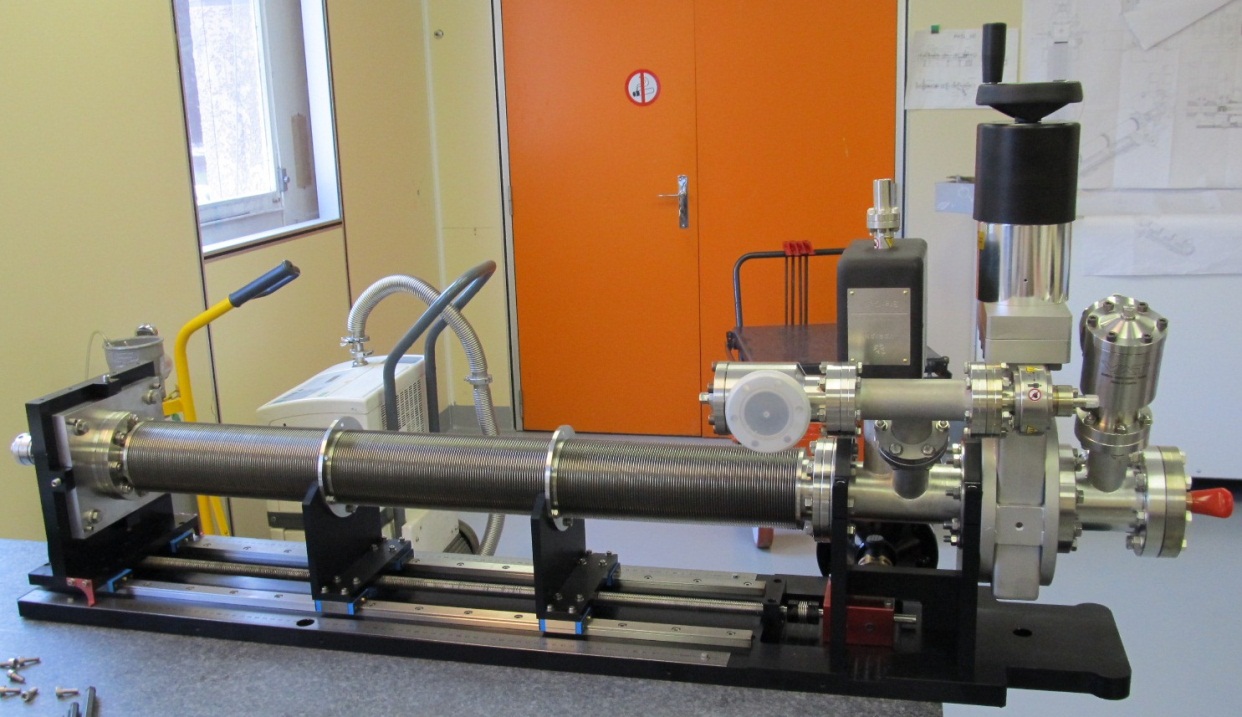 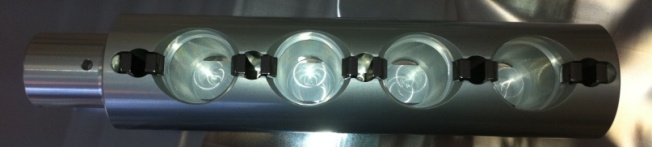 Valise PHIL
Chargeur 4 cathodes
03/01/13
A. Gonnin  – PHIL - Mécanique
7/13
Bras de transfert
Fonctions :
Prendre une cathode depuis la valise
Insérer une cathode dans le canon RF

Plusieurs mois d’études
// Valises
Début janvier 2010
Fin octobre 2012
Installation courant 2013
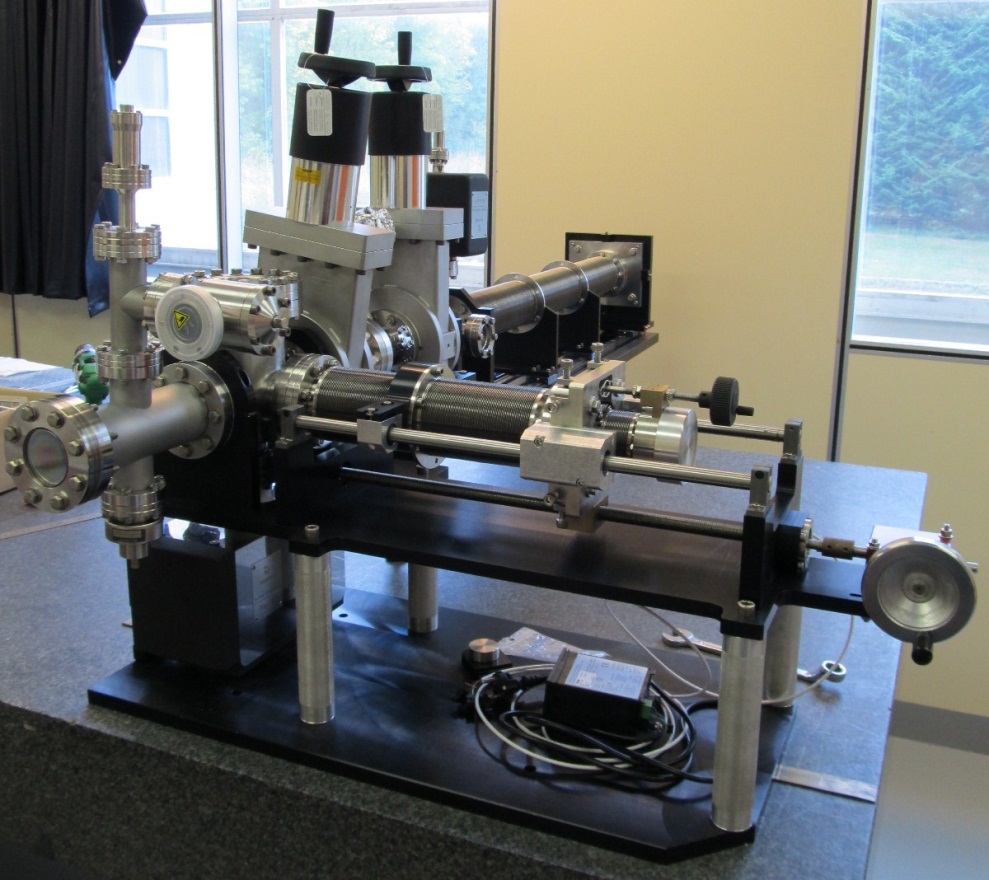 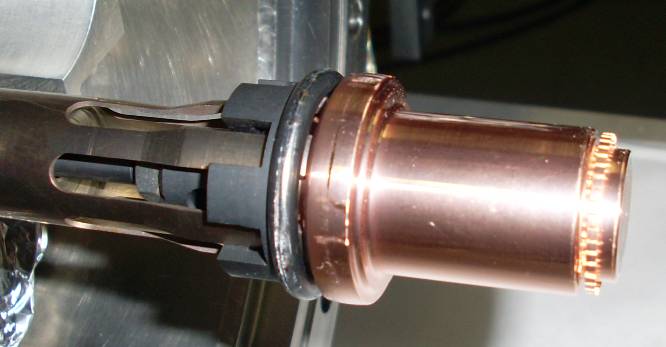 Manipulateur Cathode
Bras de Transfert
03/01/13
A. Gonnin  – PHIL - Mécanique
8/9
Année 2013
Interventions prévues
Circulateur
Bras de transfert + Valise
Station Cerenkov + Chemin optique
Expériences Utilisateurs

Etudes
Projet « Indien »
Station Mesure d’Emittance + Fabrication
…
Remerciements :
Manuel ALVES, Didier AUGUSTE, Michel BALTAZAR, Jean BONENFANT, Aurélien BLOT, Francis BLOT, Max DEMAREST, Remy DORKEL, Jean-Philippe DUGAL, Frederick GAUTHIER, Denis GRASSET, Eric GUERARD, Patrick HALIN, Bruno LELUAN, Bruno MERCIER,  Eric MISTRETTA, Frederique LETELLIER, Christophe PREVOST, Filip RUDNYCKYJ, Olivier VITEZ
03/01/13
A. Gonnin  – PHIL - Mécanique
9/9
Valise CERN
Caractéristiques
Course de 500 mm
Position angulaire réglable
UHV (dépôt NEG + pompe)
Poids ~ 60 kg
Course verticale ± 20 mm
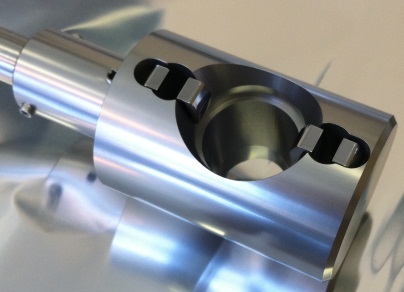 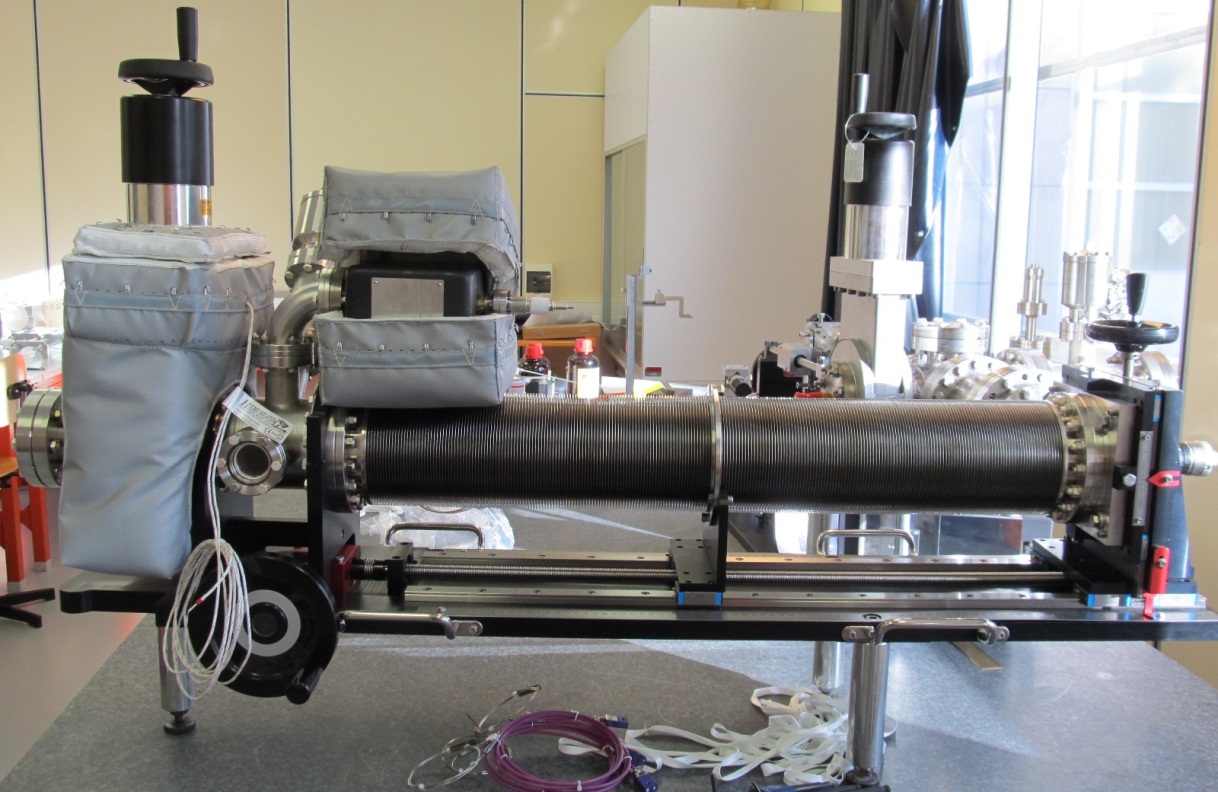 03/01/13
A. Gonnin  – PHIL - Mécanique
10
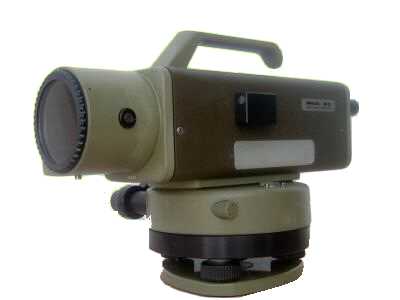 Alignement
Niveau
Mire Taylor Hobson
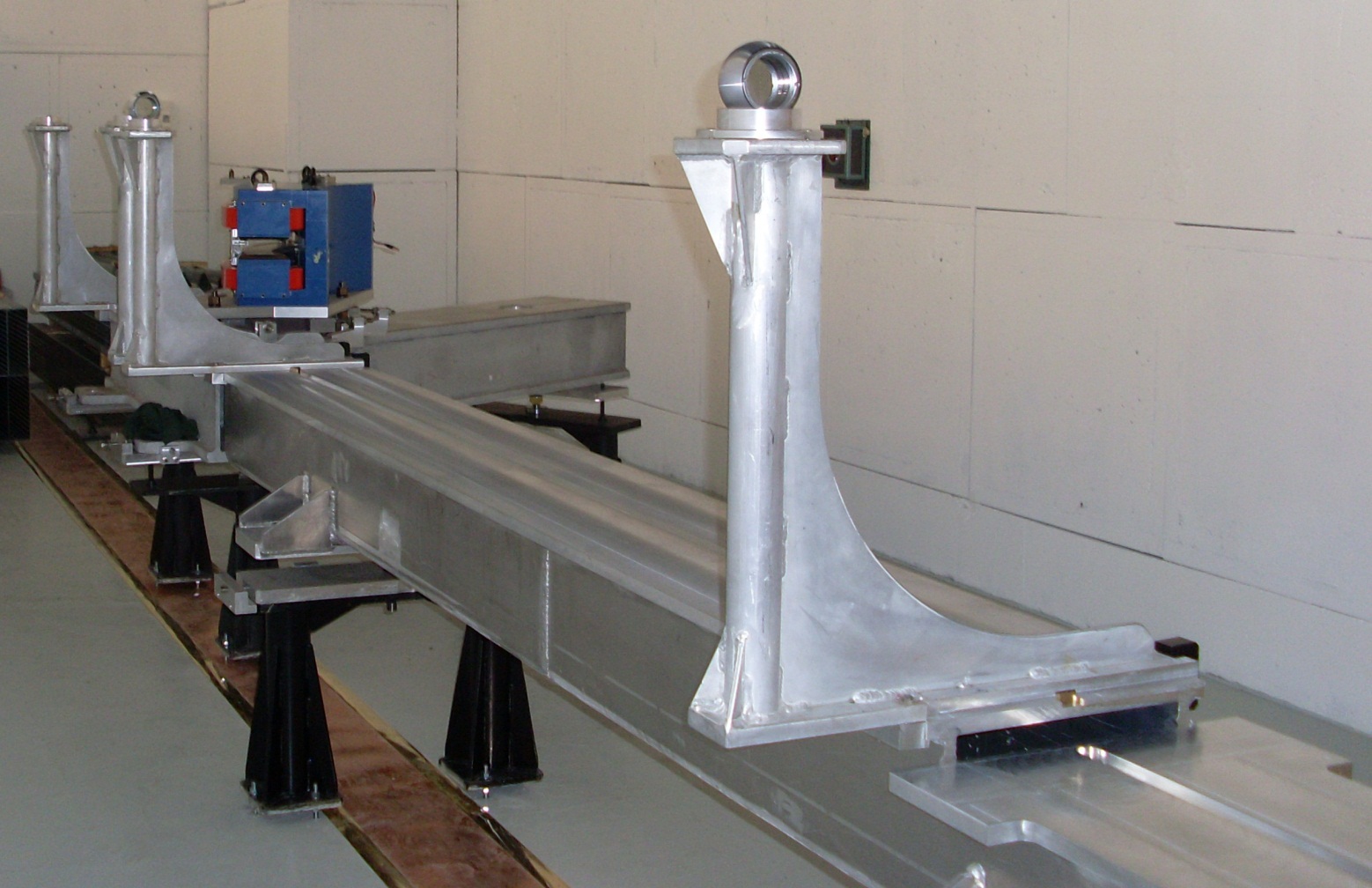 03/01/13
A. Gonnin  – PHIL - Mécanique
11